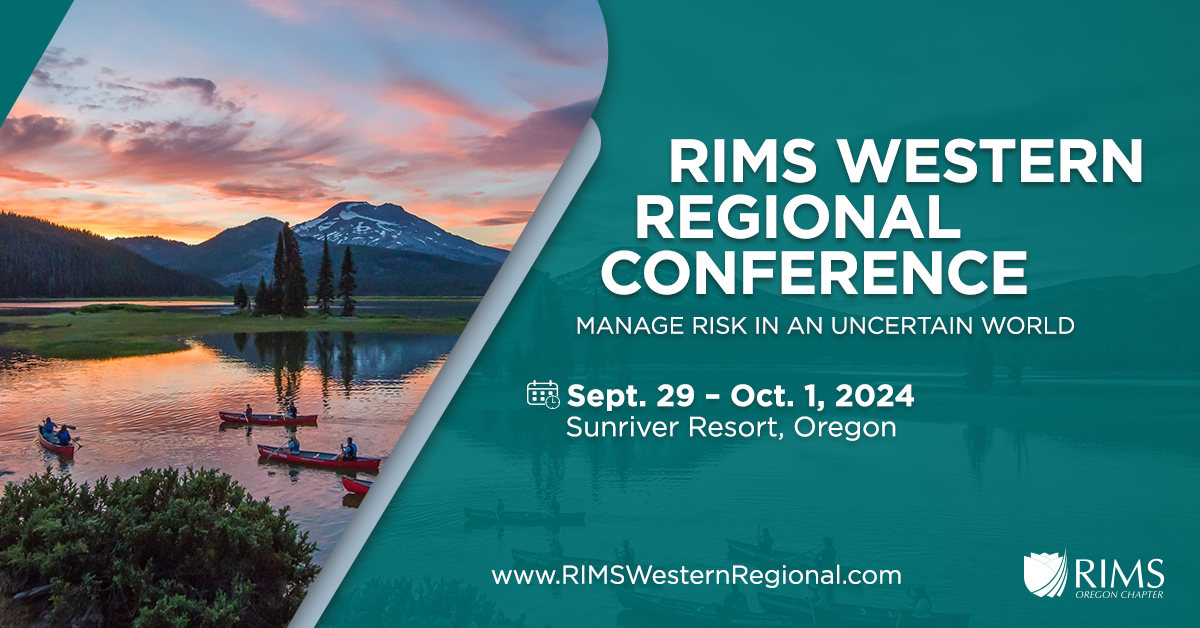 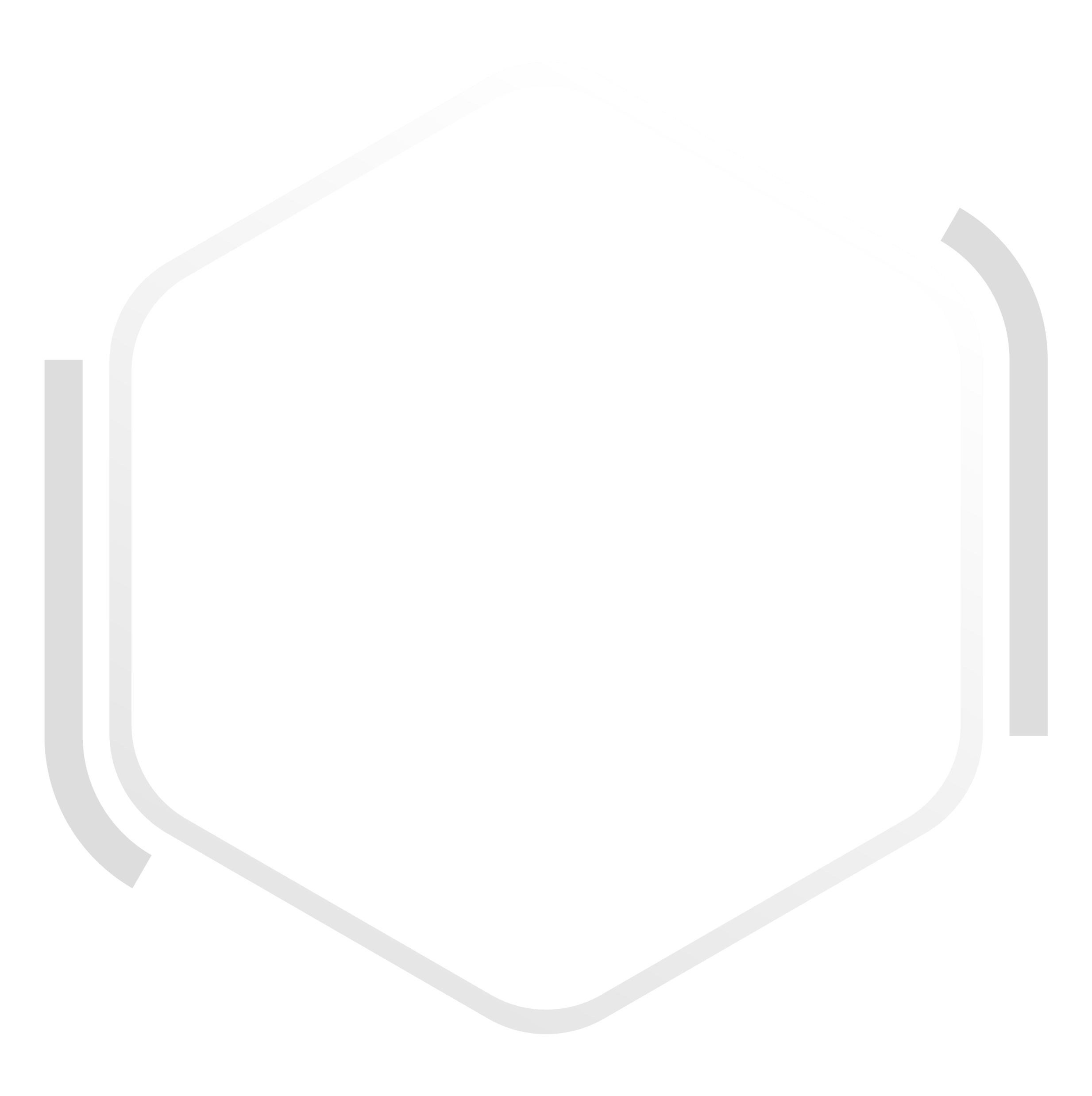 COMPANY
www.website.com
Representative Name
Title
Email and Phone
PROUD SPEAKER
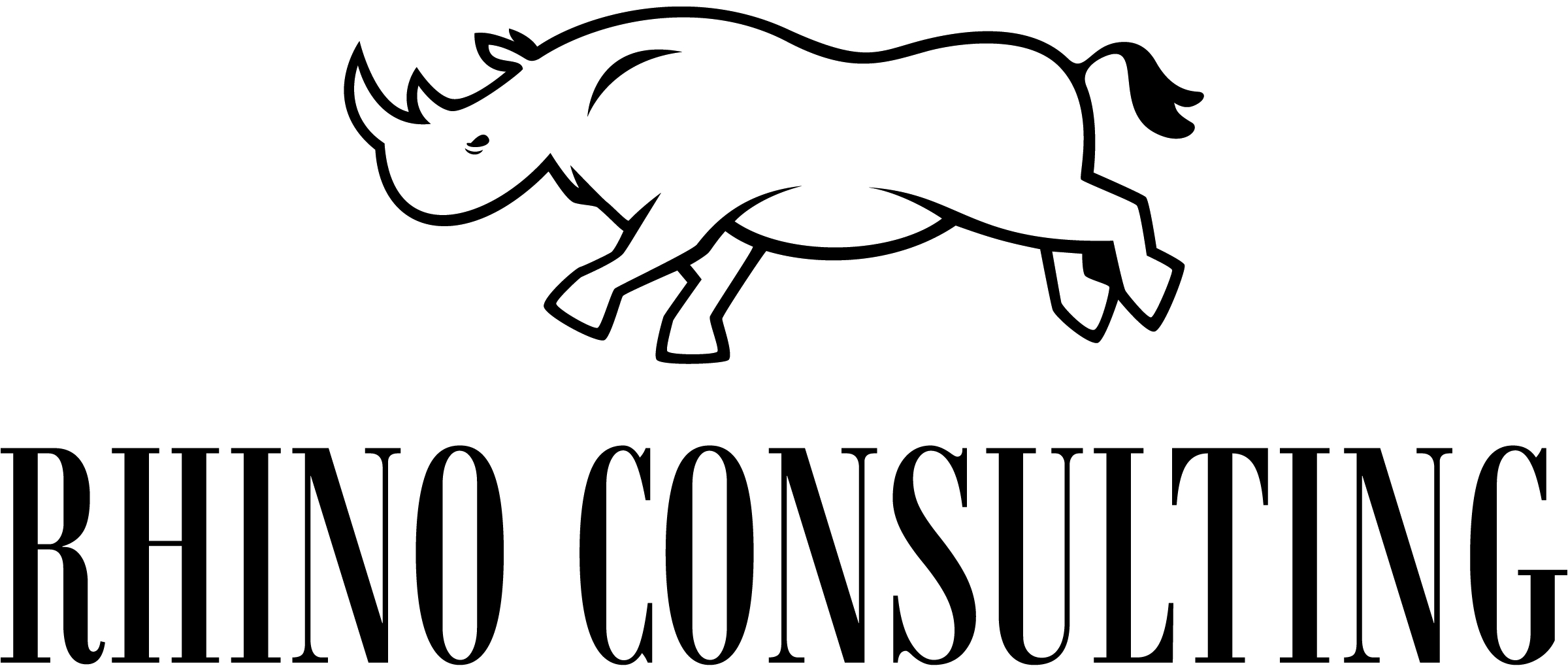